Spring!!Listen and repeat Clique sur les images pour entendre le singulier ou le pluriel de chaque mot. Parfois, tu entends /s/, et parfois /z/… sois bien attentif pour répéter correctement!
Little animals in the tree…
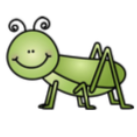 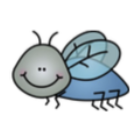 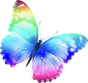 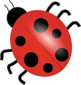 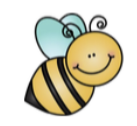 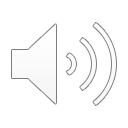 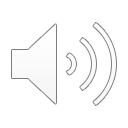 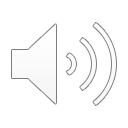 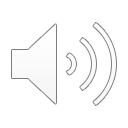 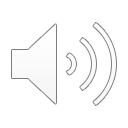 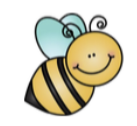 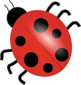 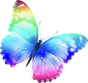 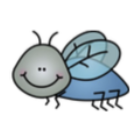 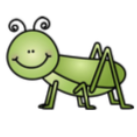 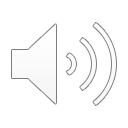 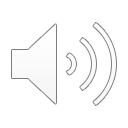 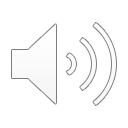 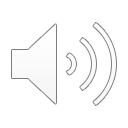 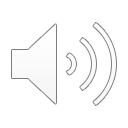 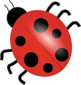 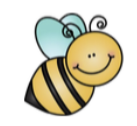 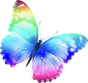 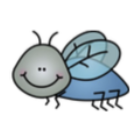 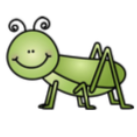 Big animals in the tree…
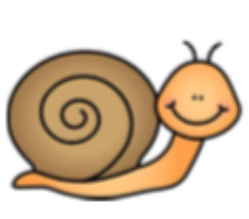 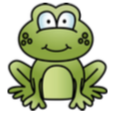 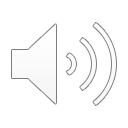 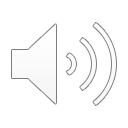 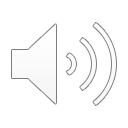 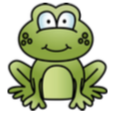 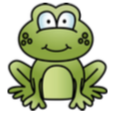 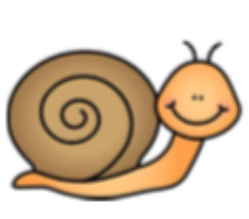 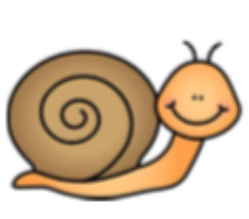 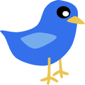 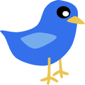 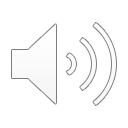 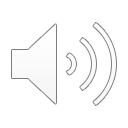 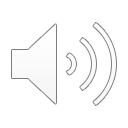 What else in the tree?
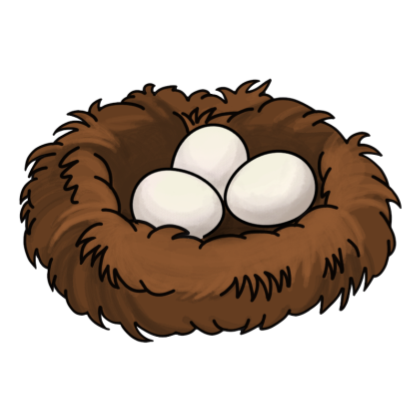 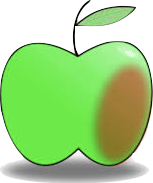 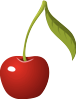 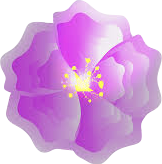 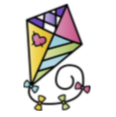 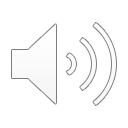 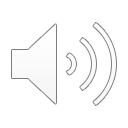 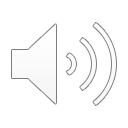 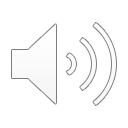 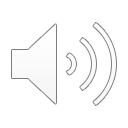 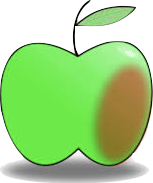 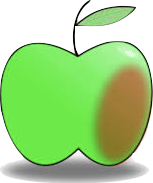 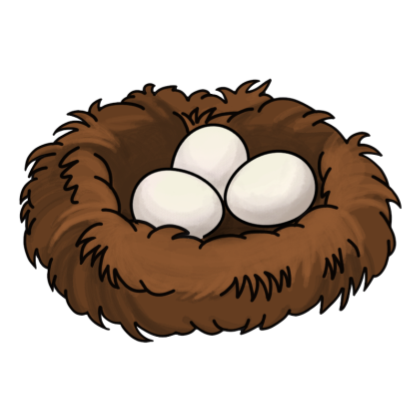 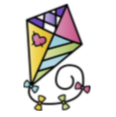 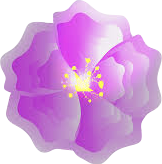 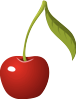 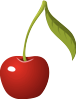 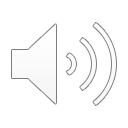 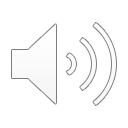 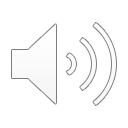 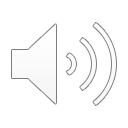 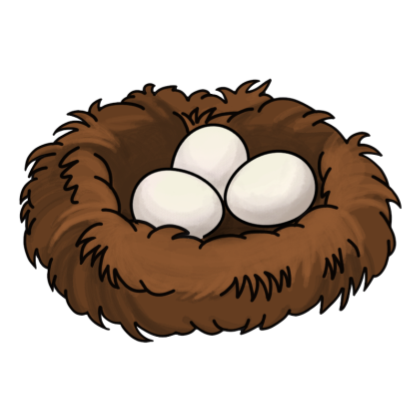 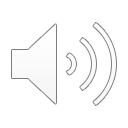 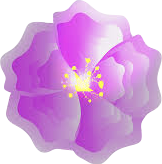 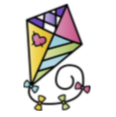 A toi de jouer:
Choisis 3 mots parmi ceux présentés.
Entraine toi à les dire au singulier et au pluriel, puis crée ton Jazz chant

« Look, look, theres’s a/an…..in the tree,
I like ….., one, two, three!
Look, look, theres’s a/an…..in the tree,
I like ….., and ….. Like me! »
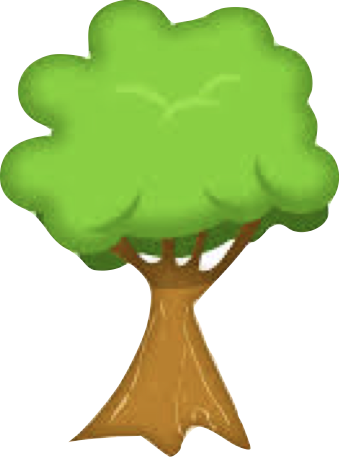 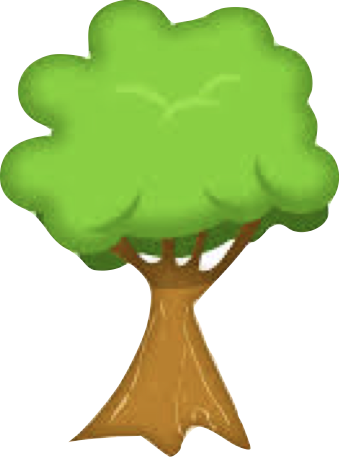